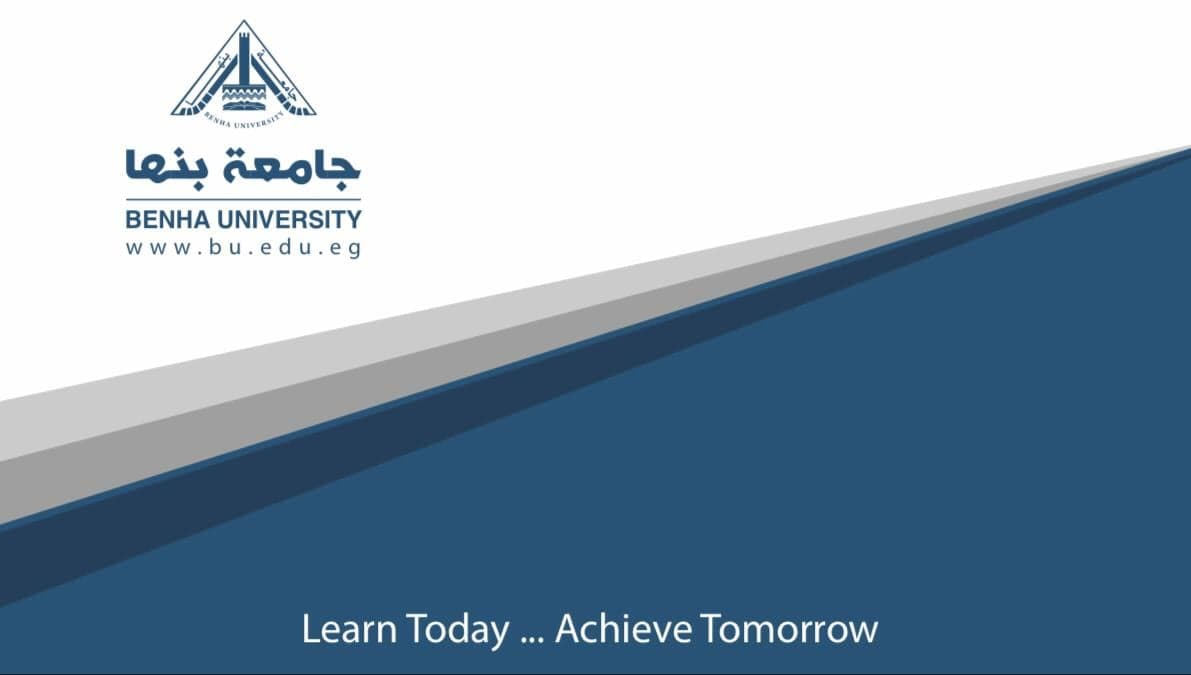 أسس جغرافيا طبيعية (ب)
الفرقة الأولى- قسم الجغرافيا
أ.د.م. هبه صابر
المحاضرة الثامنة
الغلاف المائي
أولاً: خصائص مياه البحار والمحيطات.
  تضم خصائص مياه البحار والمحيطات ما يلي: 
الملوحة.
الحرارة.
لون مياه البحار والمحيطات.
الملوحة:
تتراوح نسبة ملوحة مياه البحار والمحيطات بين 30 و 40 جزء في الألف.
ترتفع نسبة الملوحة في البحار المغلقة بسبب ارتفاع درجة الحرارة وزيادة معدلات التبخر ، وتنخفض في البحار القطبية بسببذوبان الثلوج، والبرودة وانخفاض معدلات التبخر.
تنخفض نسبة الملوحة في المناطق الاستوائية لتصل إلى 35 جزء في الألف بسبب وفرة الأمطار ووجود الأنهار التي تصب في المحيط مثل نهر الأمازون ونهر النيجر.
الحرارة.
أسباب اختلاف درجة حرارة مياه البحار والمحيطات على المستويين الأفقي والرأسي:
اختلاف درجة حرارة السطح من الدائرة الاستوائية حتي القطبين.
اختلاف درجة حرارة السطح على مدار السنة.
اختلاف درجة الحرارة على مدى الأربع والعشرين ساعة .
اختلاف درجة الحرارة رأسياً.
لون مياه البحار والمحيطات.
يسود الون الأزرق في مياه البحار والمحيطات البعيدة عن الشواطئ، ويرجع هذا اللون إلى الأشعة الزرقاء وهي أقل أنواع الأشعة امتصاصاً لقصر موجاتها، حيث تنعكس وتتفرق عند سقوطها على سطح الماء بواسطة ذرات المواد العالقة بمياه البحار والمحيطات أو بواسطة جزيئات الماء .
يسود اللون الأخضر أو الأخضر الضارب للصفرة في المياه الشاطئية الضحلة، ويرجع ذلك إلى اختلاط اللون الأزرق الظاهري للماء باللون الأصفرللمواد التي تكون البالنكتون النباتي، أو مع اللون البني أو الأحمر للطحالب التي توجد بكثرة قرب الشواطئ الضحلة.
المياه تحت السطحية.
تضم المياه تحت السطحية : المياه الجوفية ومياه الشعرية ومياه الجاذبية ومياه التربة.
ومن شروط تكوين الخزنات الجوفية: وجود طبقات منفذة محصورة بين طبقات مصمته .
صور وأشكال انبثاق وتدفق المياه الجوفية:
العيون أو الينابيع:
تتكون عندما تتسرب مياه الأمطار خلال صخور منفذة مثل الحجر الرملي فإنها تتسرب إلى أسفل حتى تصل إلى طبقة مصمته مثل الطفل.
وإذا كانت الطبقات مائلة فإن المياه تتحرك مع اتجاه الميل حتي إذا وجدت حافة وادي تنبثق المياه على هيئة ينبوع.
الأبار:
البئر هو عبارة عن حفرة يعمقها الانسان في الأرض إلى عمق معين قد يصادف طبقة منفذة أو توجد بها شقوق وفواصل حاملة للمياه.
من شروط وجود مياه ارتوازية:
وجود طبقات حاملة للمياه يقع اسفلها طبقات صماء.
أن يكون مكشف الطبقات الحاملة للمياه على ارتفاع كاف ليمد الخزان الجوفي بالضغط الضروري لرفع الماء لسطح الأرض.
وجود مطر كاف في منطقة التجمع.
العيون الساخنة.
تتكون عندما تصل المياه الجوفية إلى أعماق سحيقة ترتفع درجة حرارتها، وإذا تصادف وجود مخرج إلى السطح تتدفق على هيئة عين ساخنة
البحيرات.
هي عبارة عن مساحات مائية محاطة باليابس، وقد تكون هذه البحيرات عذبة أو مالحة.